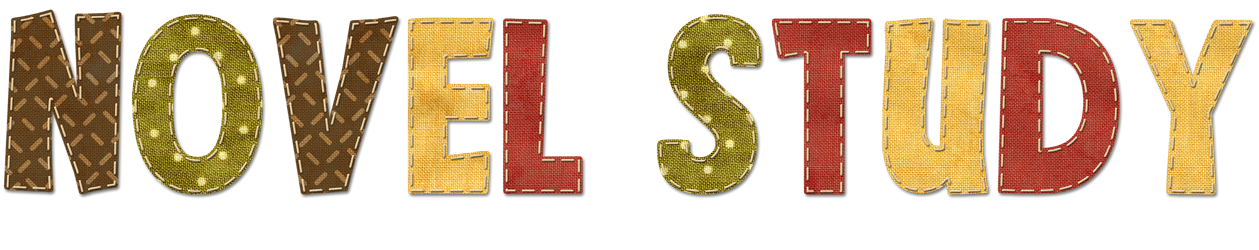 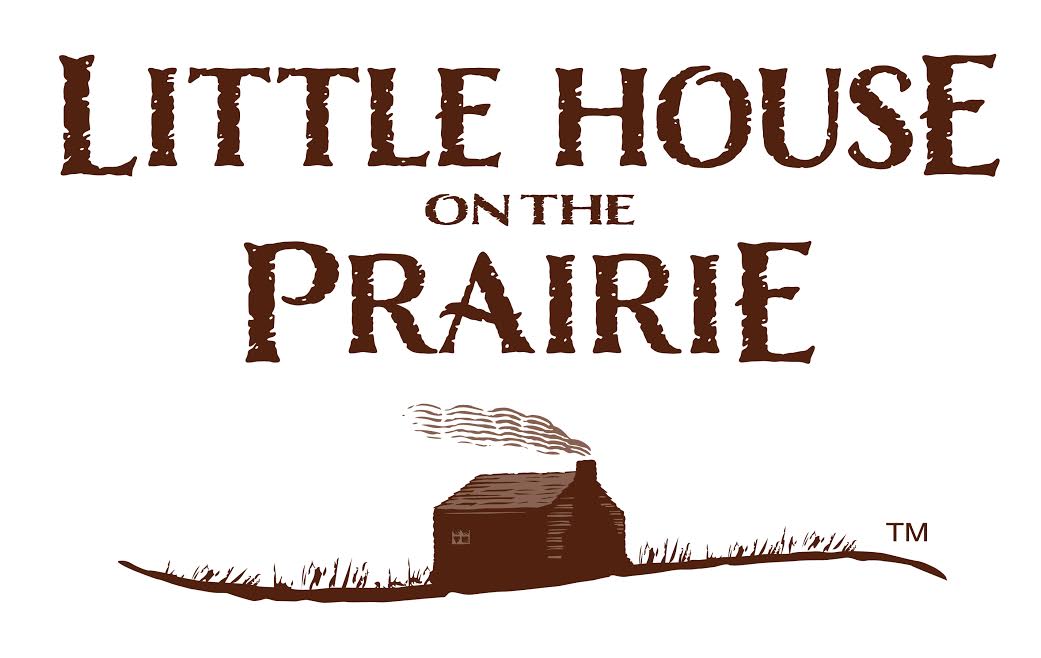 Chapters 19-21
Novel Study Materials
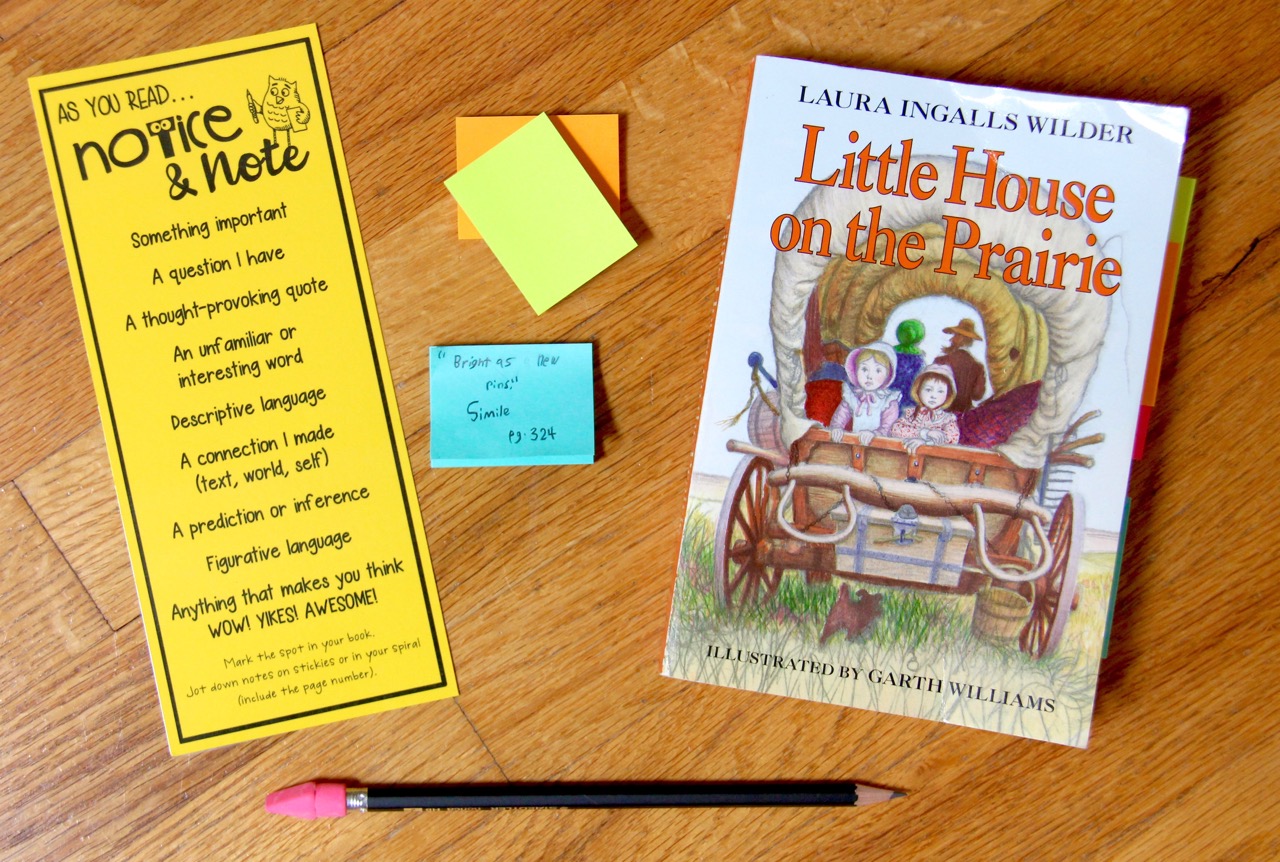 novel
sticky
notes
Notice & Note bookmark
pencil
Does your family celebrate a winter holiday?
Share on your mic, webcam or in chat!
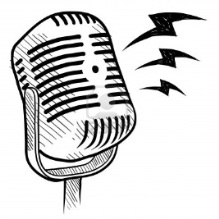 Let’s learn more about the Pioneer Christmas!
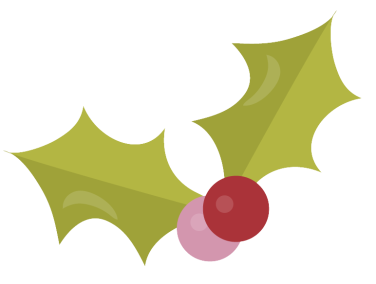 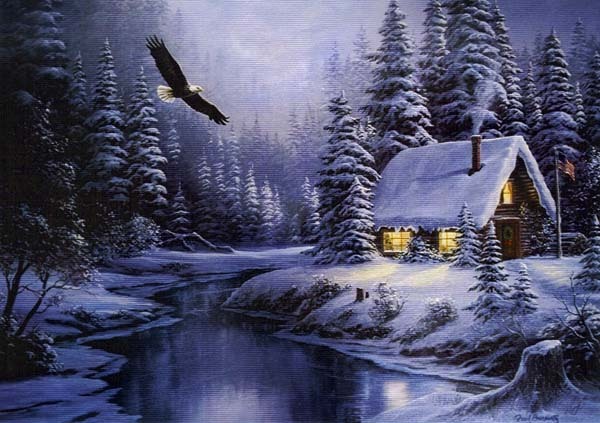 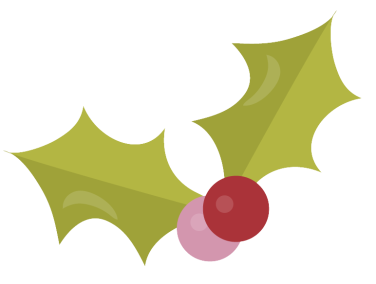 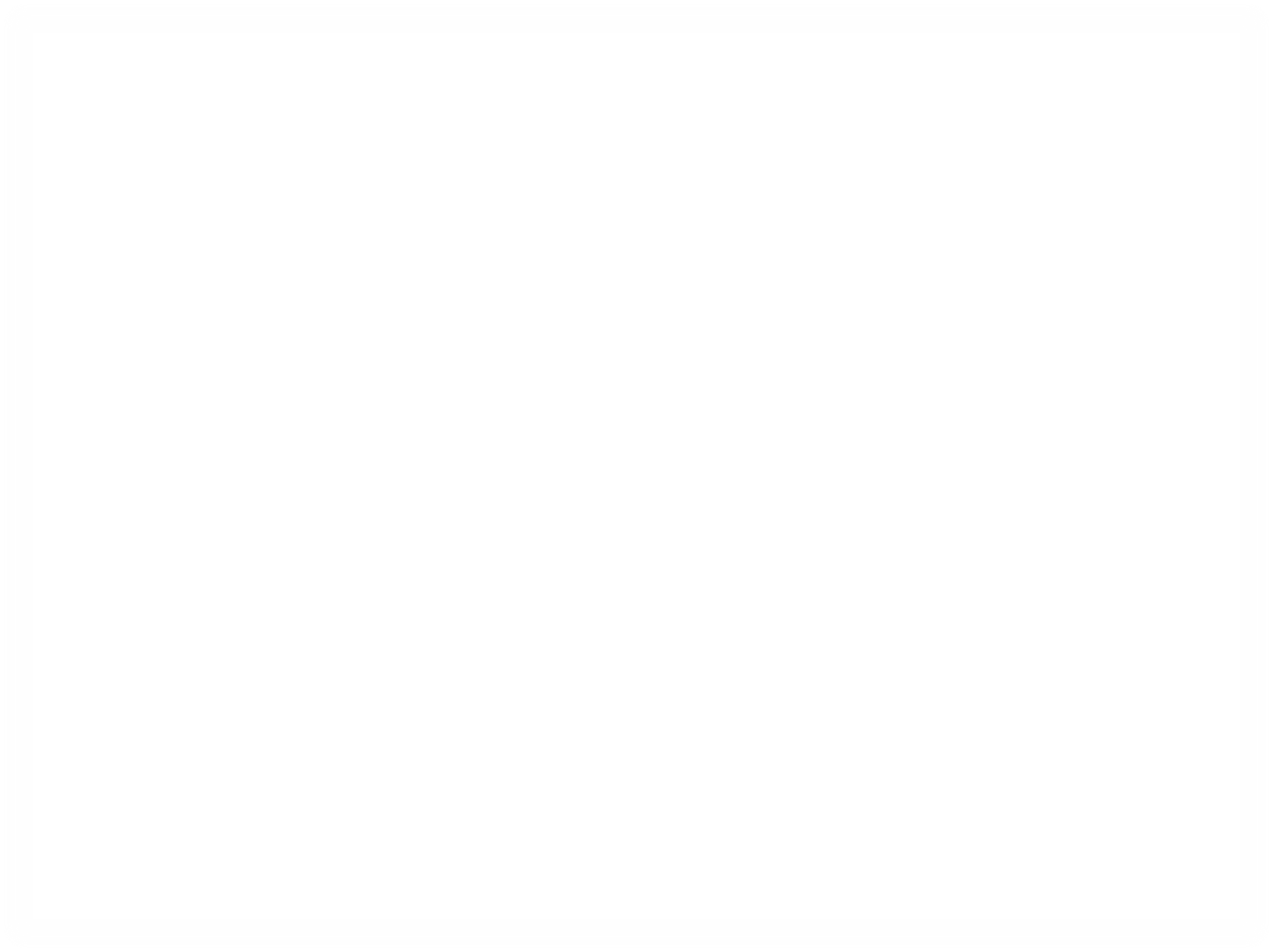 Did you know…
In the pioneer days, the home was decorated with green branches and homemade decorations. They did not have a big Christmas tree because there was no room for a large tree in their small homes. Pine cones, nuts, berries and popcorn chains were hung on the tree.

Figures or dolls out of straw
 or yarn were made. Cookie 
dough ornaments and 
gingerbread men were also 
hung on the tree.
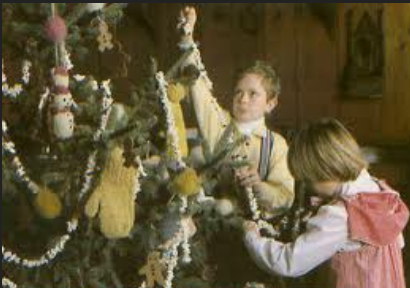 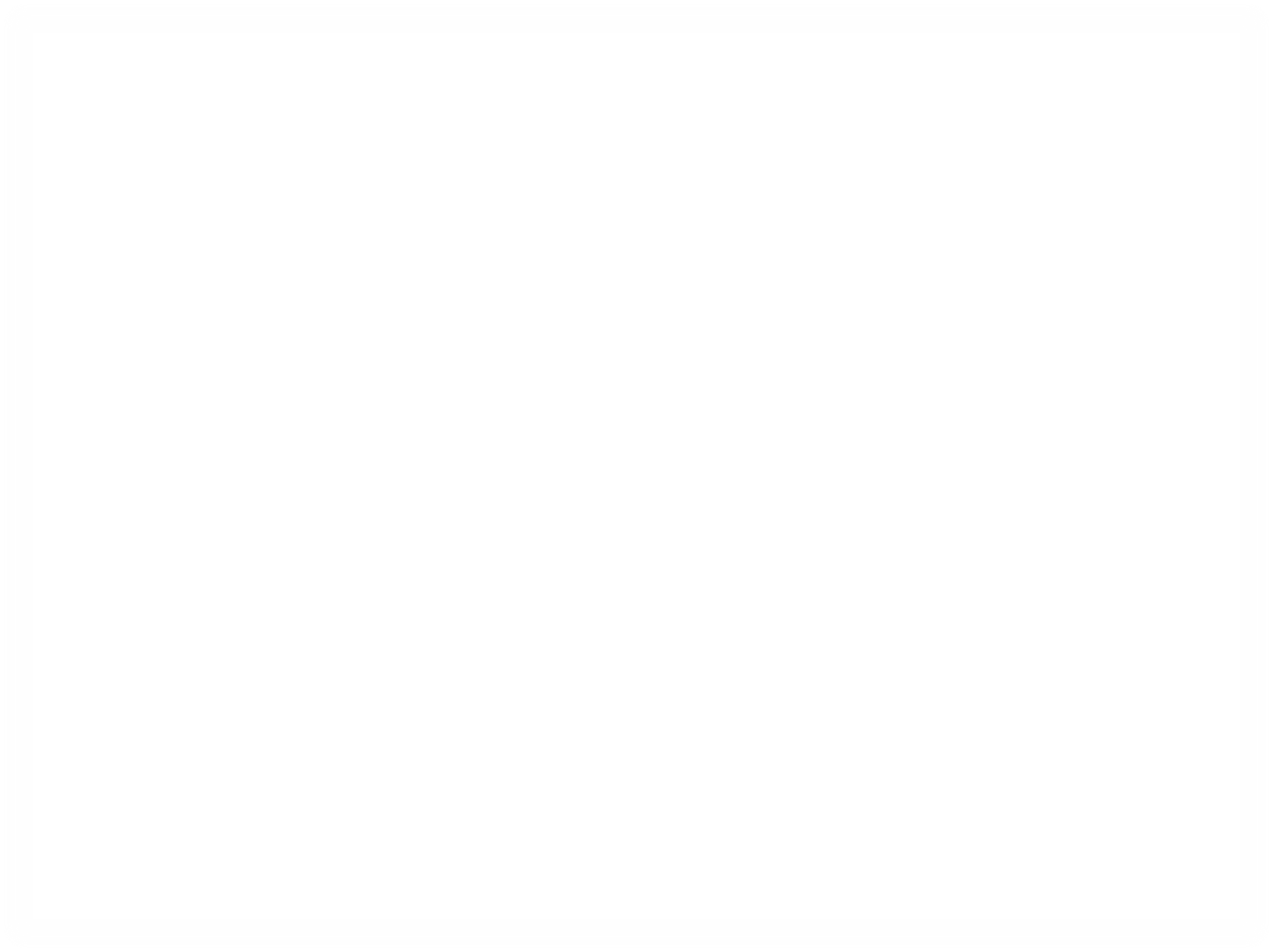 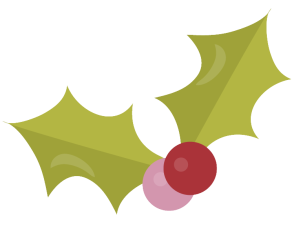 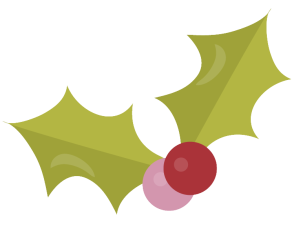 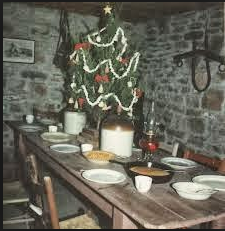 The Christmas dinner was planned and preparation of the food began weeks ahead of time. The Christmas goose was fattened up and the plum pudding was left to age in the pot until Christmas day.
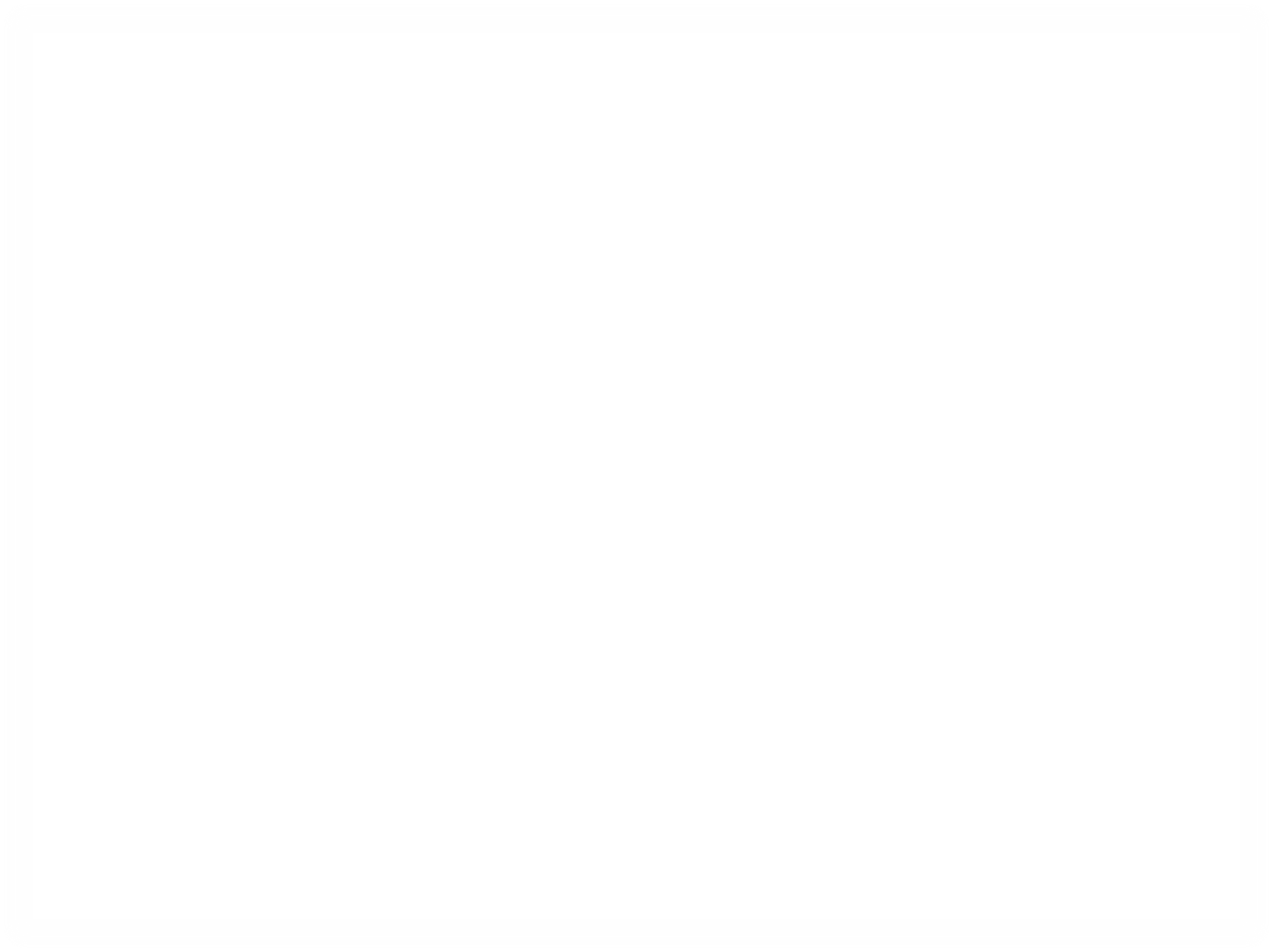 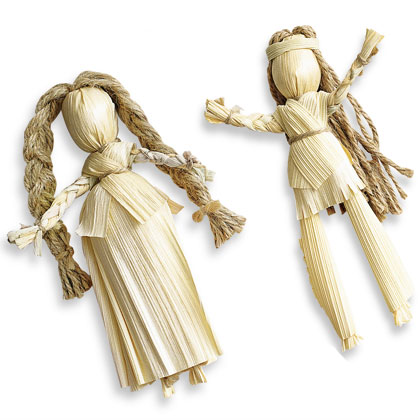 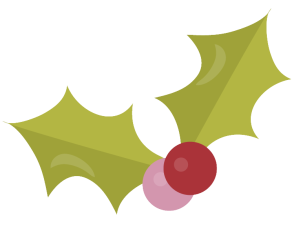 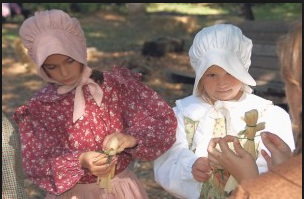 There were chores that 
                                           began months before 
                                           Christmas - such as making
                                           the gifts for the family members ( corn husk dolls, sachets, carved wooden toys, pillows, footstools and embroidered hankies ). Scarves, hats, mitts and socks had to be knitted. Girls were able to knit before they were six years old. Boys would make boxes for presents.
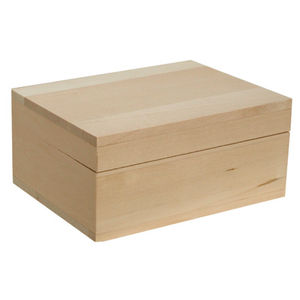 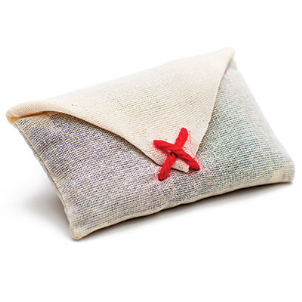 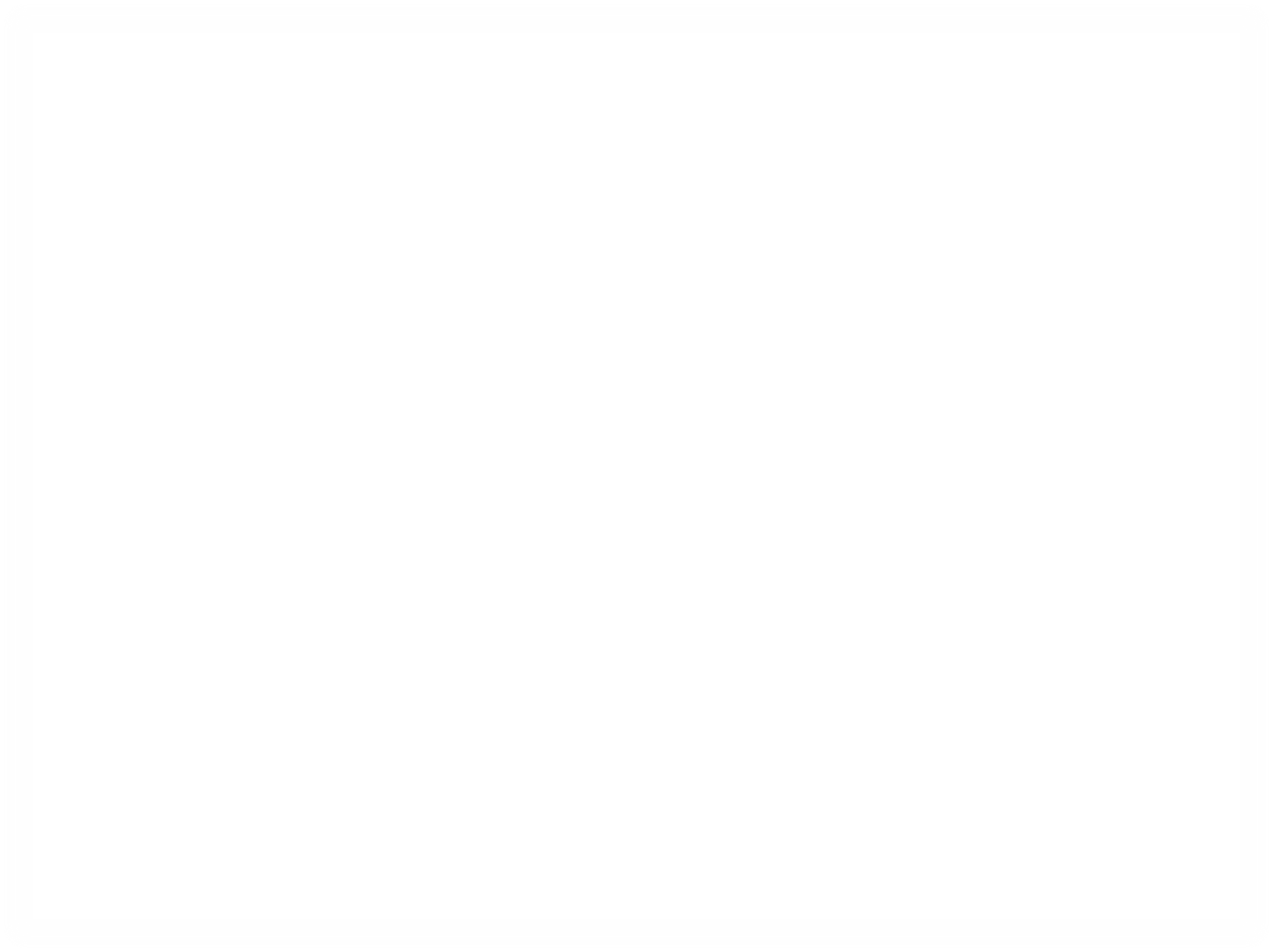 Did you know…
If there had been a good harvest that year, presents were placed inside stockings . The stockings were hung on the fireplace . Cookies and fruit might also be found in the stockings.
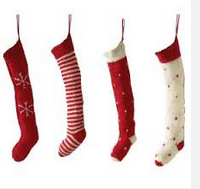 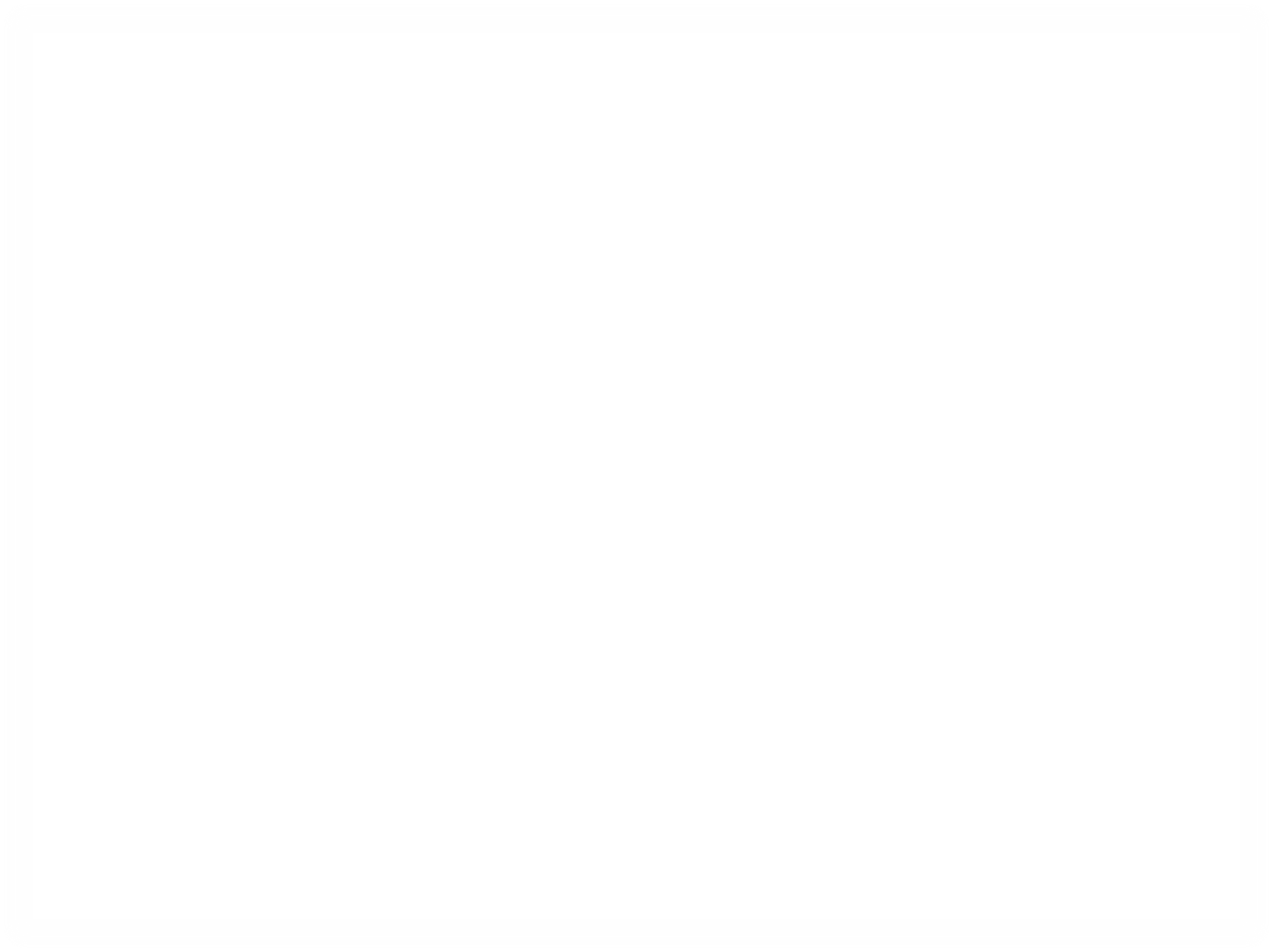 Christmas Eve was a night for singing carols and telling stories around the fireplace. Christmas Day the whole family attended church and returned home to a Christmas meal. Then it was time to visit friends and neighbors.
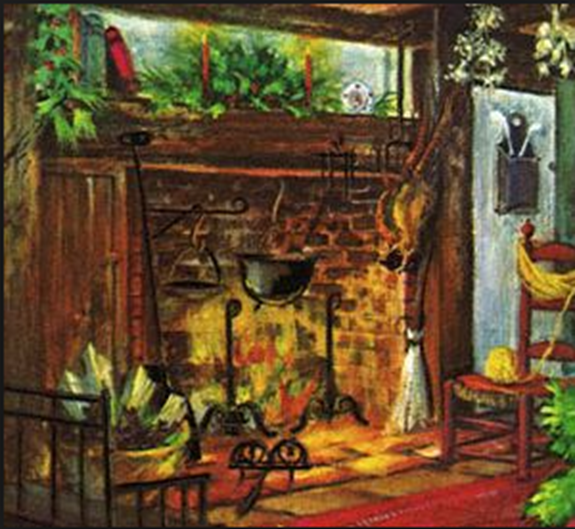 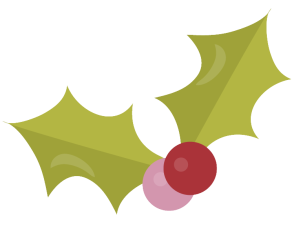 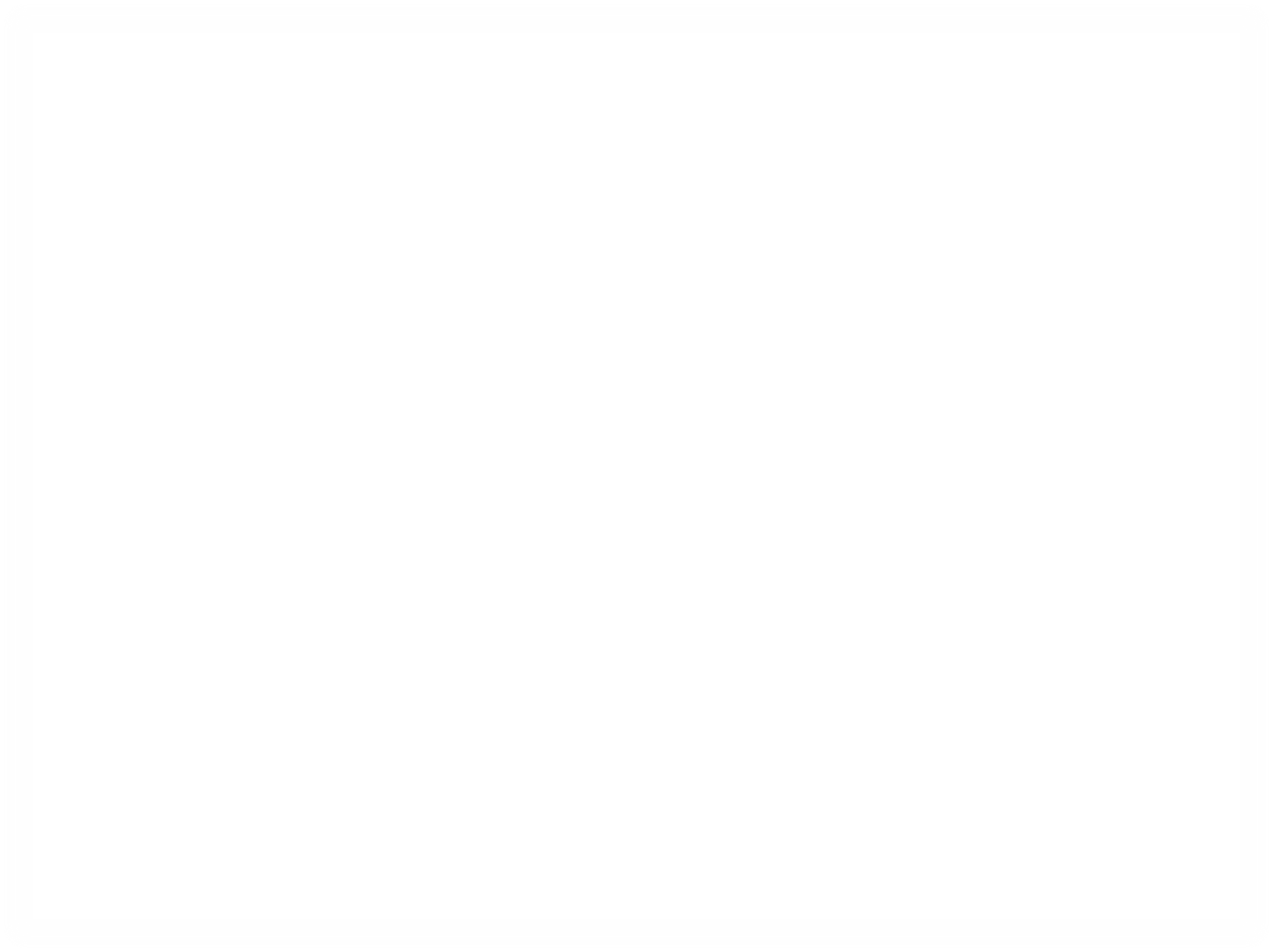 Did you know…
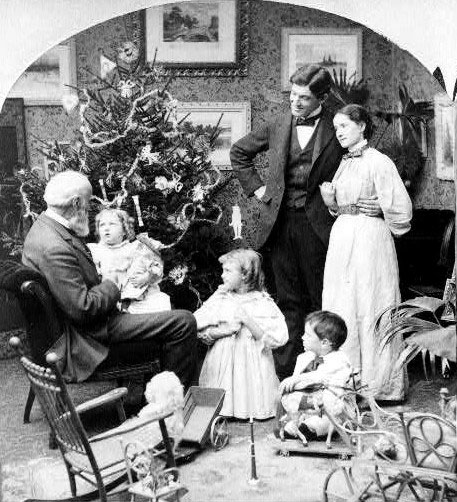 The fun-loving Dutch colonists who settled New Amsterdam (now New York) brought 
their customs with them. 

Their name for St. Nicholas became abbreviated to 
Sint Klaas, or Sant Klaus which eventually turned in 
to Santa Claus.
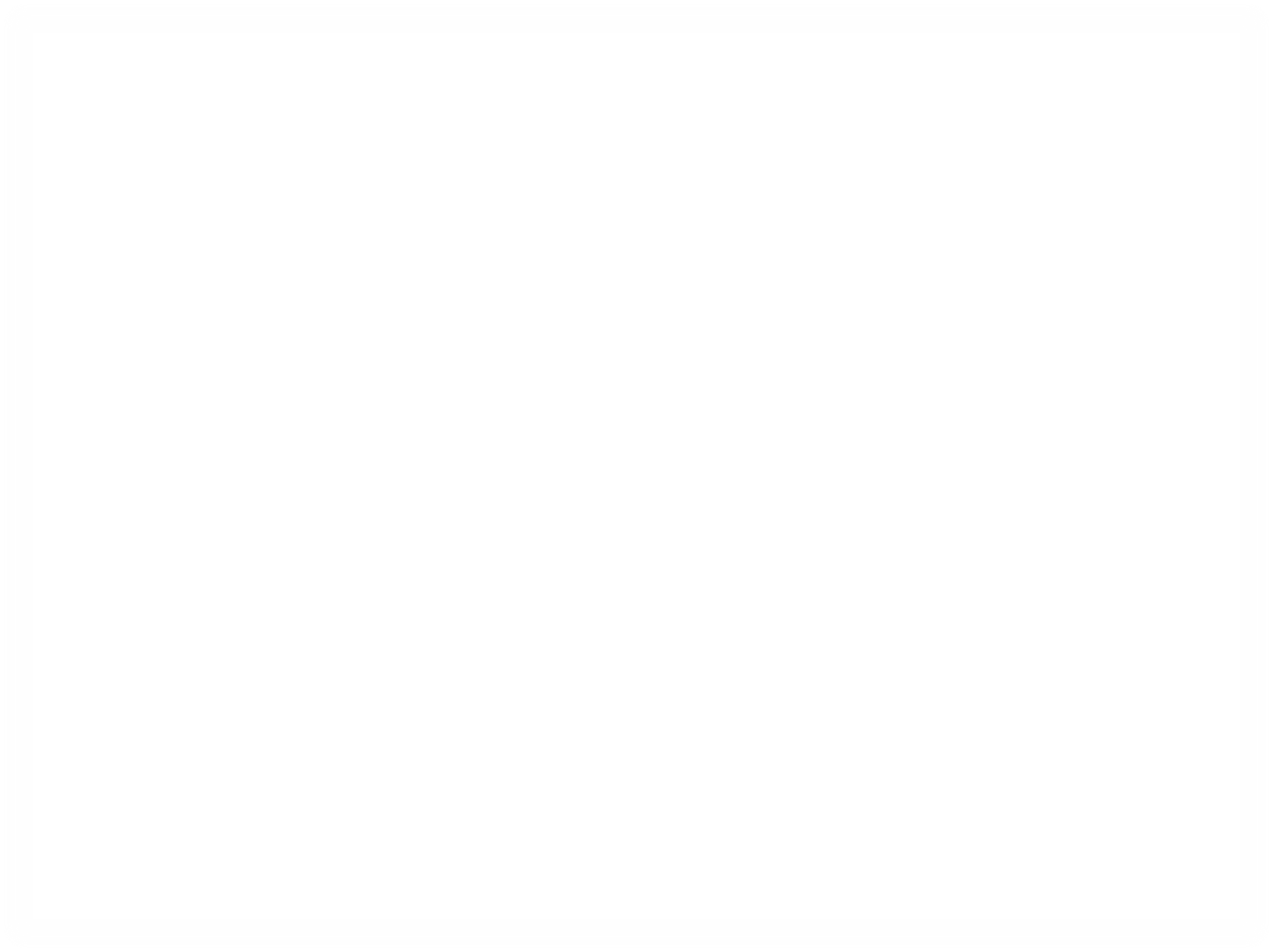 In 1822, Clement Clarke Moore wrote his famous poem. A Visit From St. Nicholas, which begins with "Twas the night before Christmas. " There is no mention of Santa Claus or a Christmas tree but it describes St. Nick and told of his coming in a sleigh drawn by eight reindeer named Dasher, Dancer, Prancer and Vixen, Comet, Cupid, Donner and Blitzen.
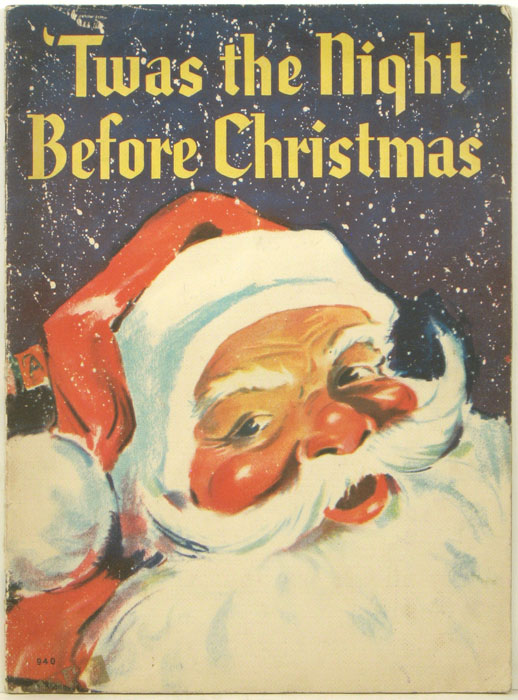 Christmas trees were hard to come by in the pioneer days because pines and firs were not native trees in all parts of the country.

In Chicago, a Christmas tree business started in December, 1887, when Herman and August Schuenemann sailed their fishing schooner into the Chicago river and tied up at the Clark St. bridge with a load of young spruce trees from the Michigan forests. After that, year after year, Chicago folks would come to select and carry home a tree from the "Christmas Ship. "
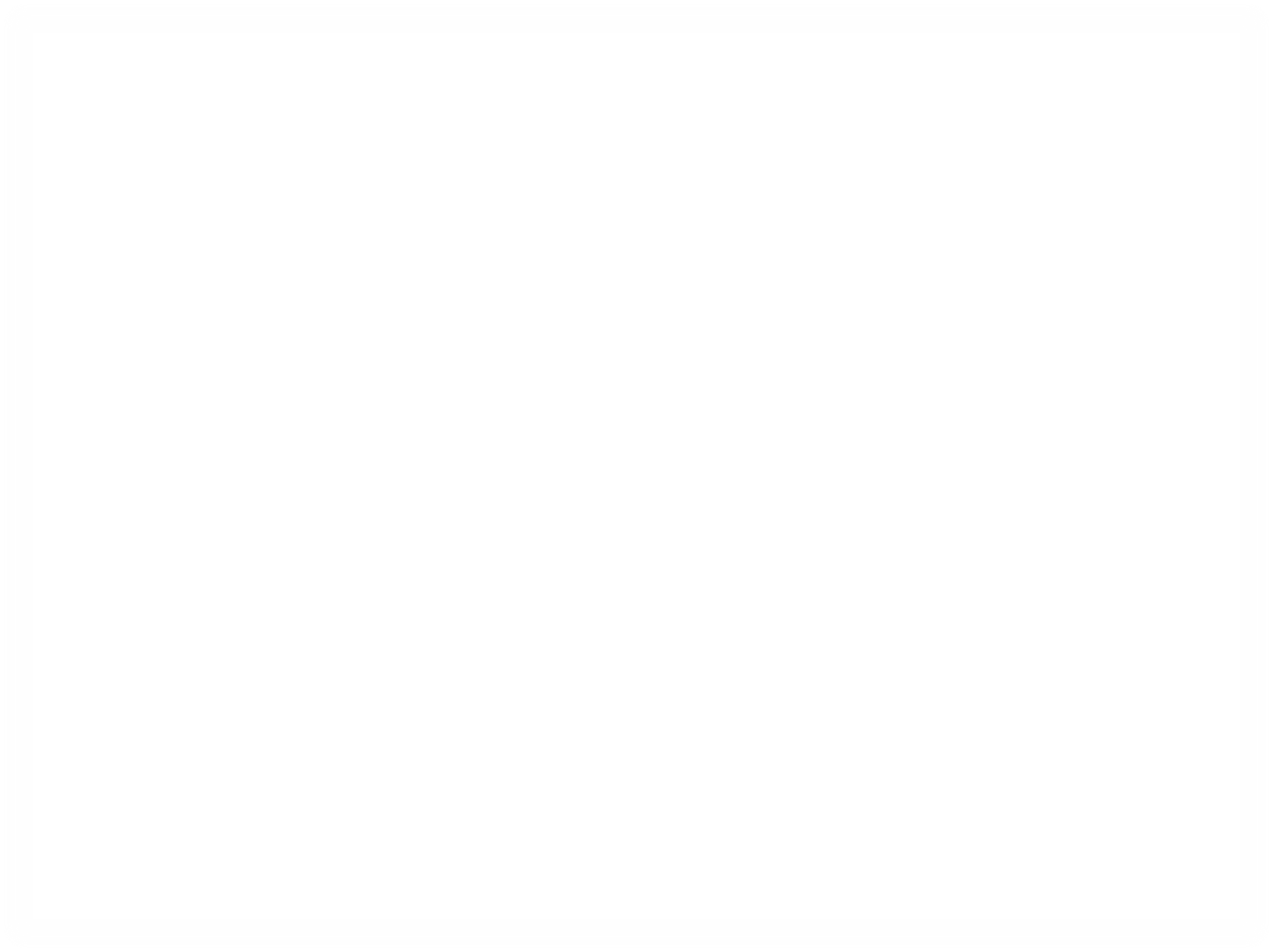 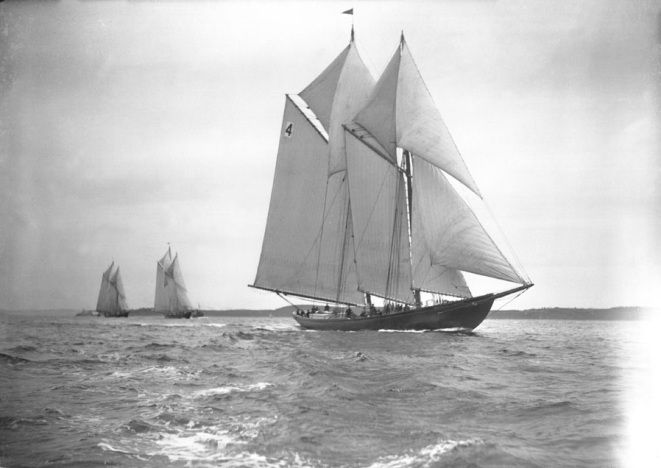 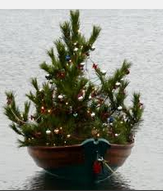 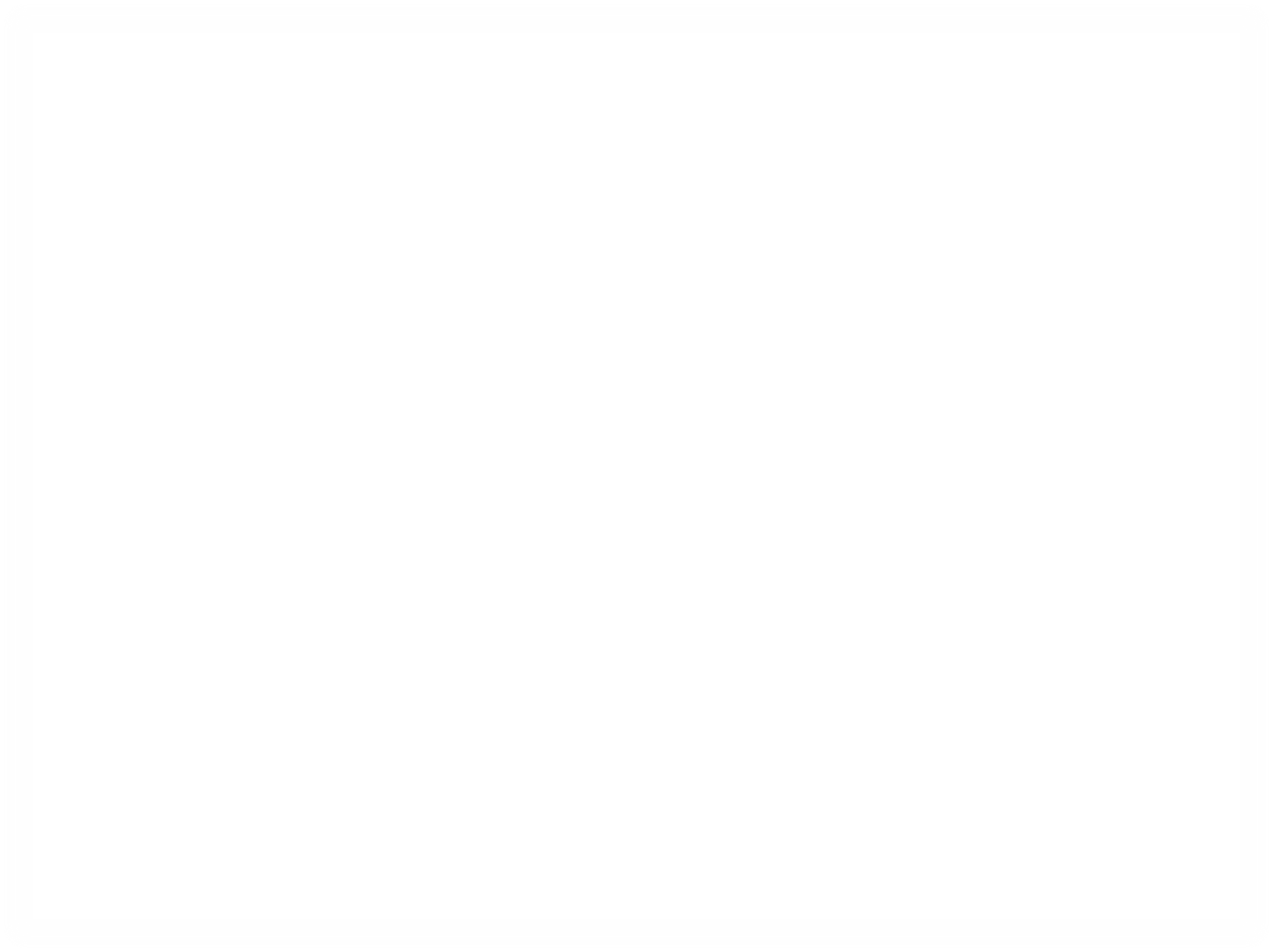 Instead of Christmas lights, pioneers would place hand-dipped candles in the window. This let travelers or soldiers know that they could stop in to get a warm meal and to rest by the fire.
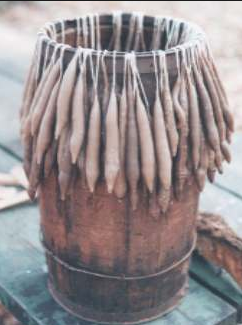 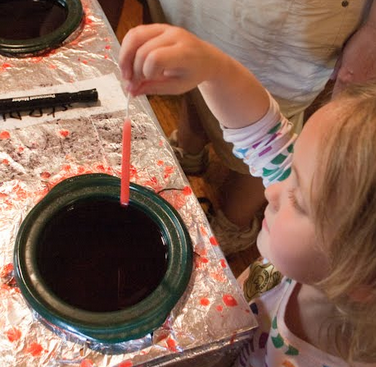 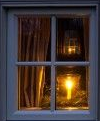 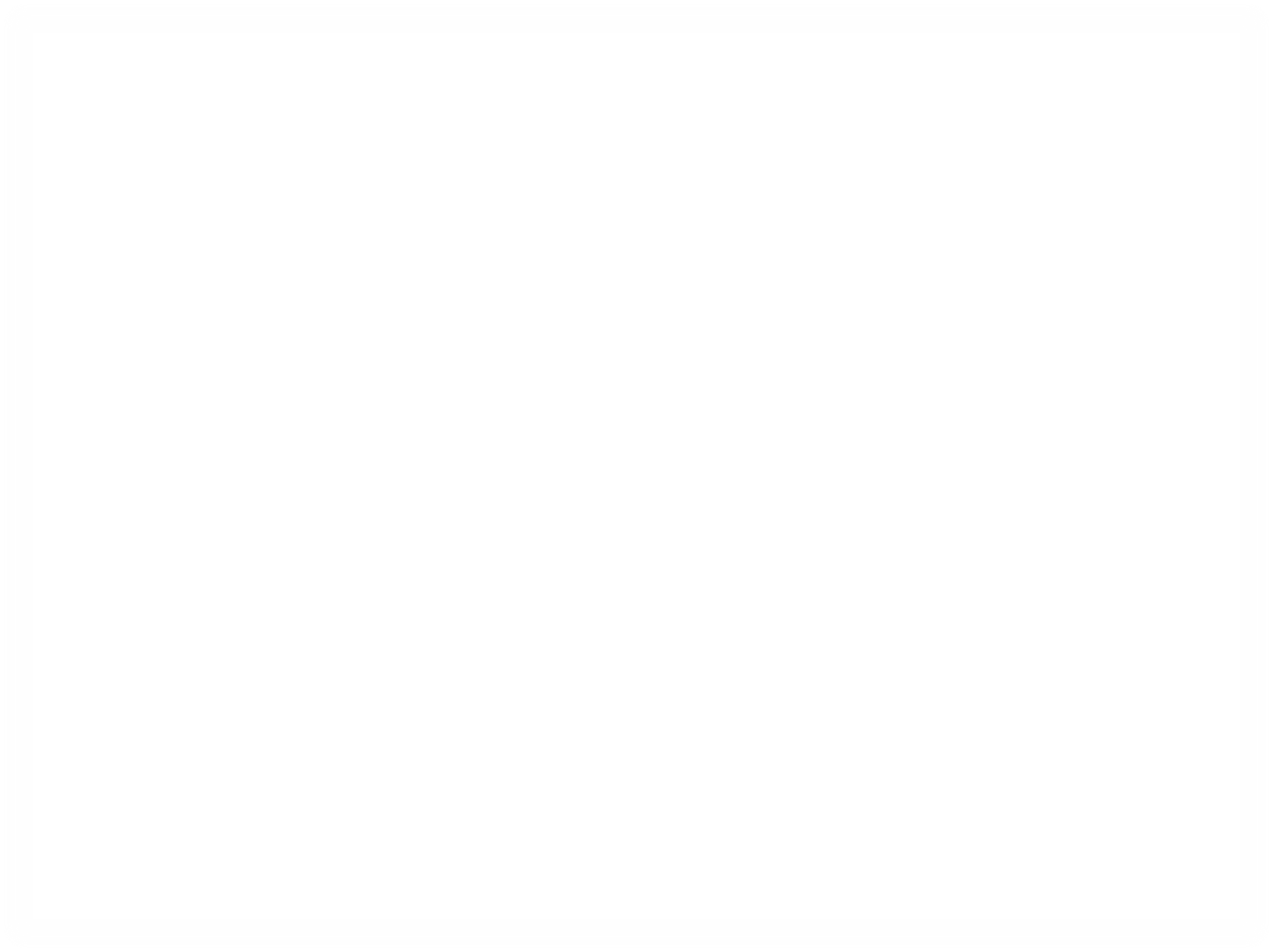 During pioneer times in the Middle West, according to letters and diaries, Christmas did not amount to much. 

Gifts to children, if any, were homemade and mostly practical. Laura Ingalls was delighted to find a shiny new tin cup, a peppermint candy, a heart shaped cake, and a brand new penny in her stocking. For in those days, these four small gifts in her stocking were a wealth of gifts.
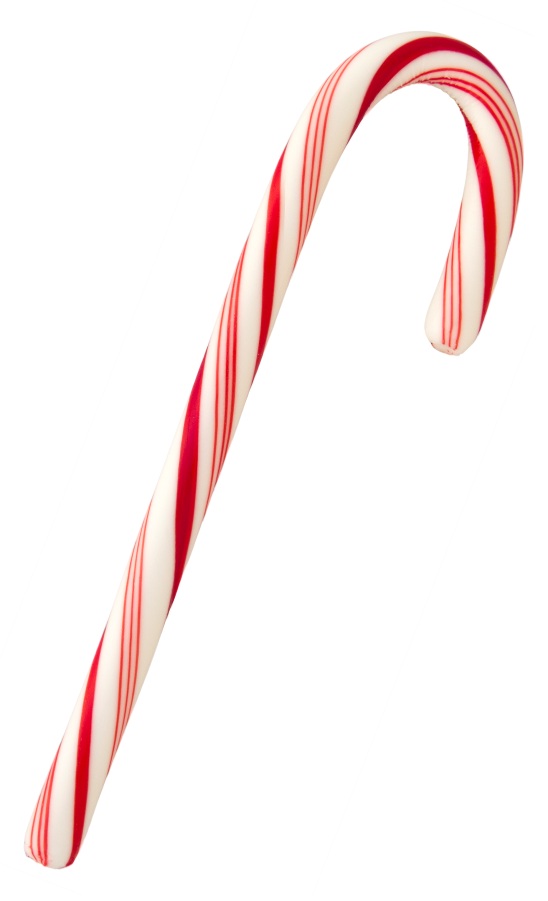 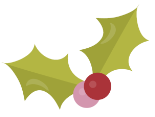 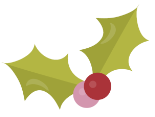 CHRISTMAS COMPARISON!
2016
PIONEER DAYS
BOTH
Use the information you know from this lesson, stories and movies you’ve seen, 
and personal experience to complete this Venn Diagram.
ASSIGNMENT
Chapters 19-21
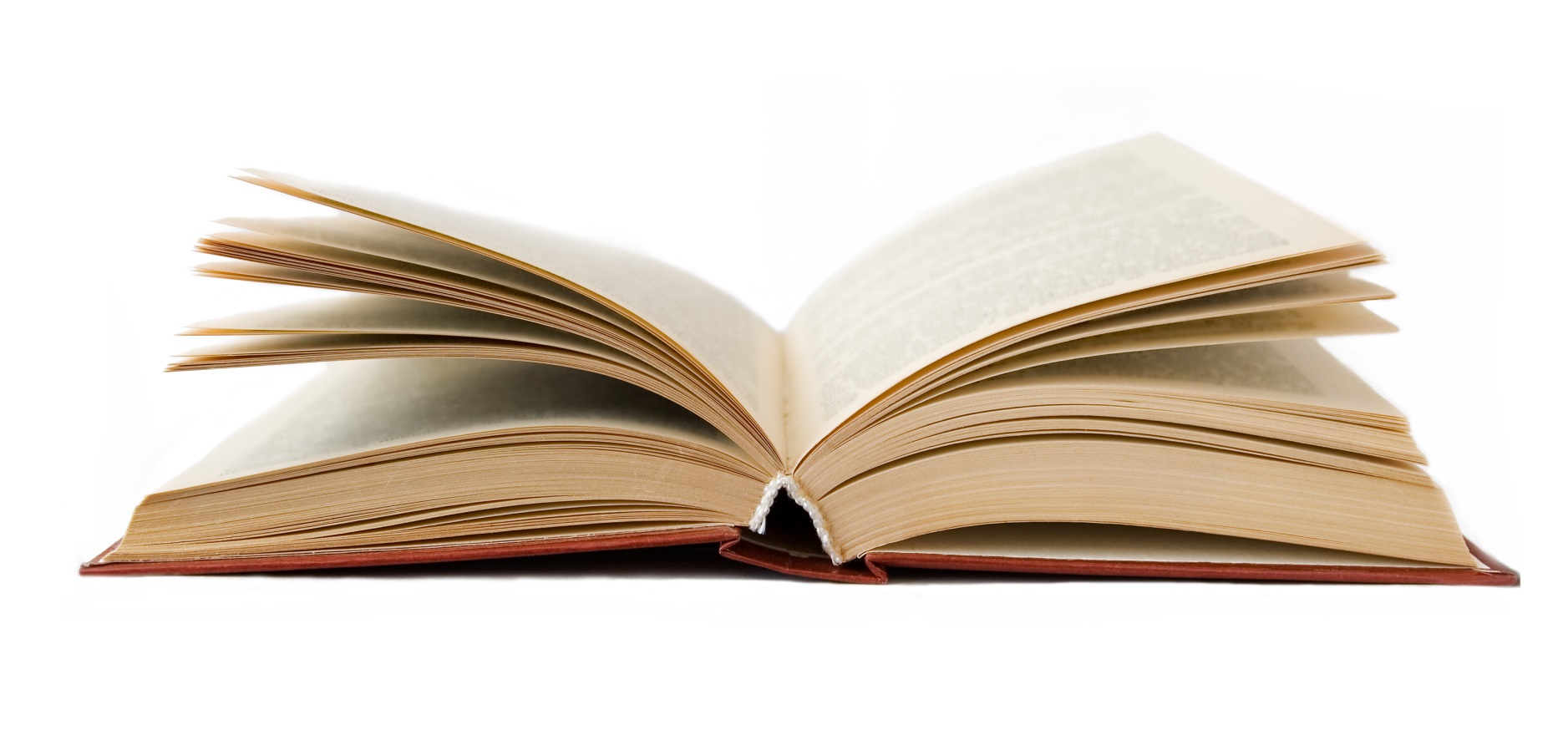 Share your answers.
2. What Christmas gifts did Laura and Mary receive in Chapter 19: Mr. Edwards Meets Santa Claus?
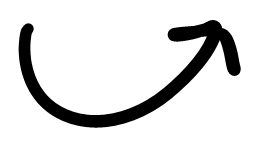 Write your answers on the whiteboard.
Share your answers.
2. What Christmas gifts did Laura and Mary receive in Chapter 19: Mr. Edwards Meets Santa Claus?
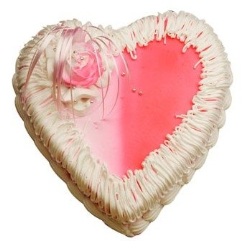 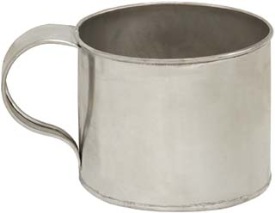 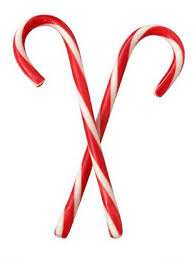 tin cups
sticks of peppermint candy
heart-shaped cakes
shiny new pennies
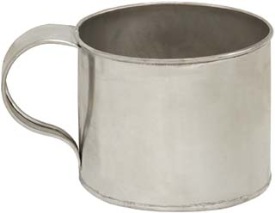 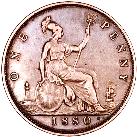 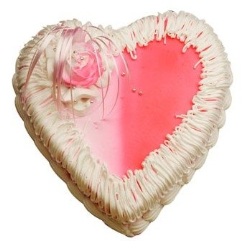 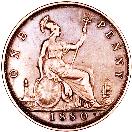 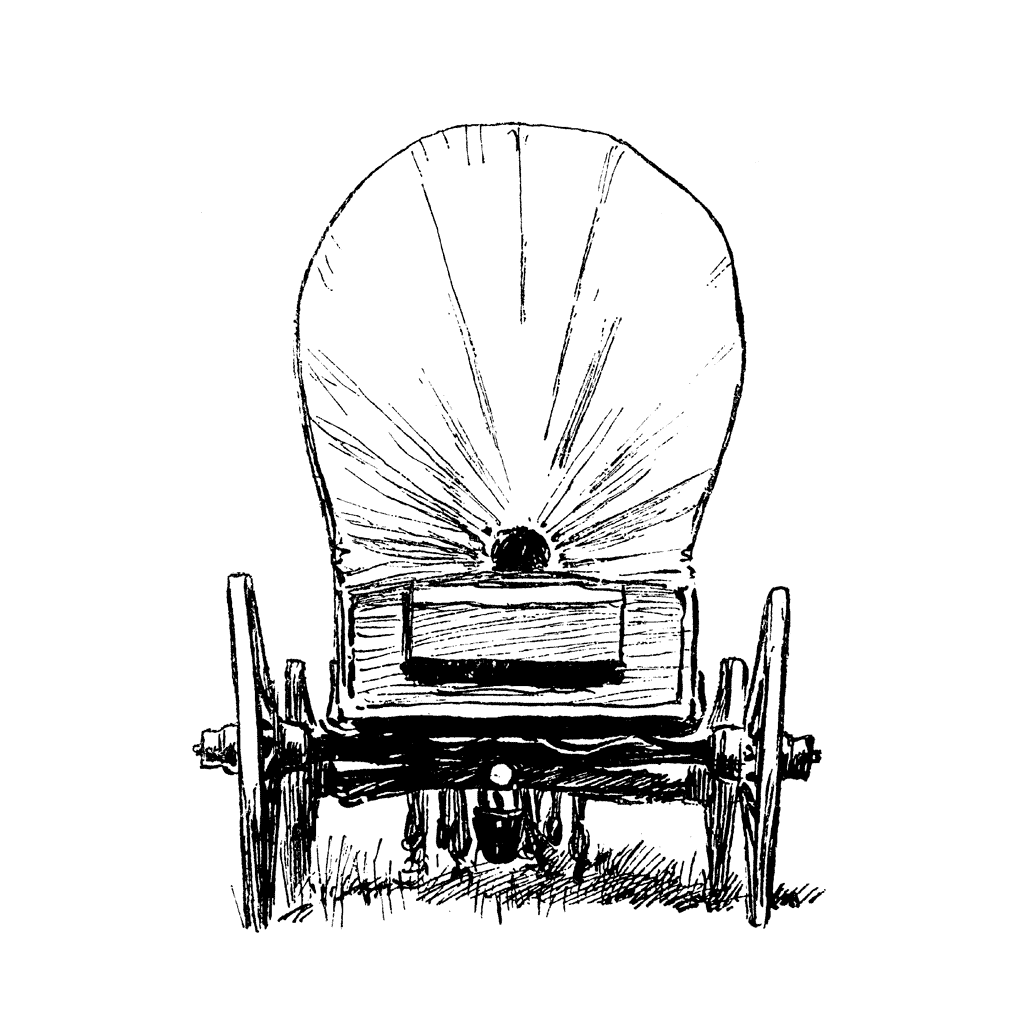 What was the source of the scream in Chapter 20: A Scream in the Night?
A. Mrs. Scott
B. an eagle
C. a panther
D. Ma Ingalls
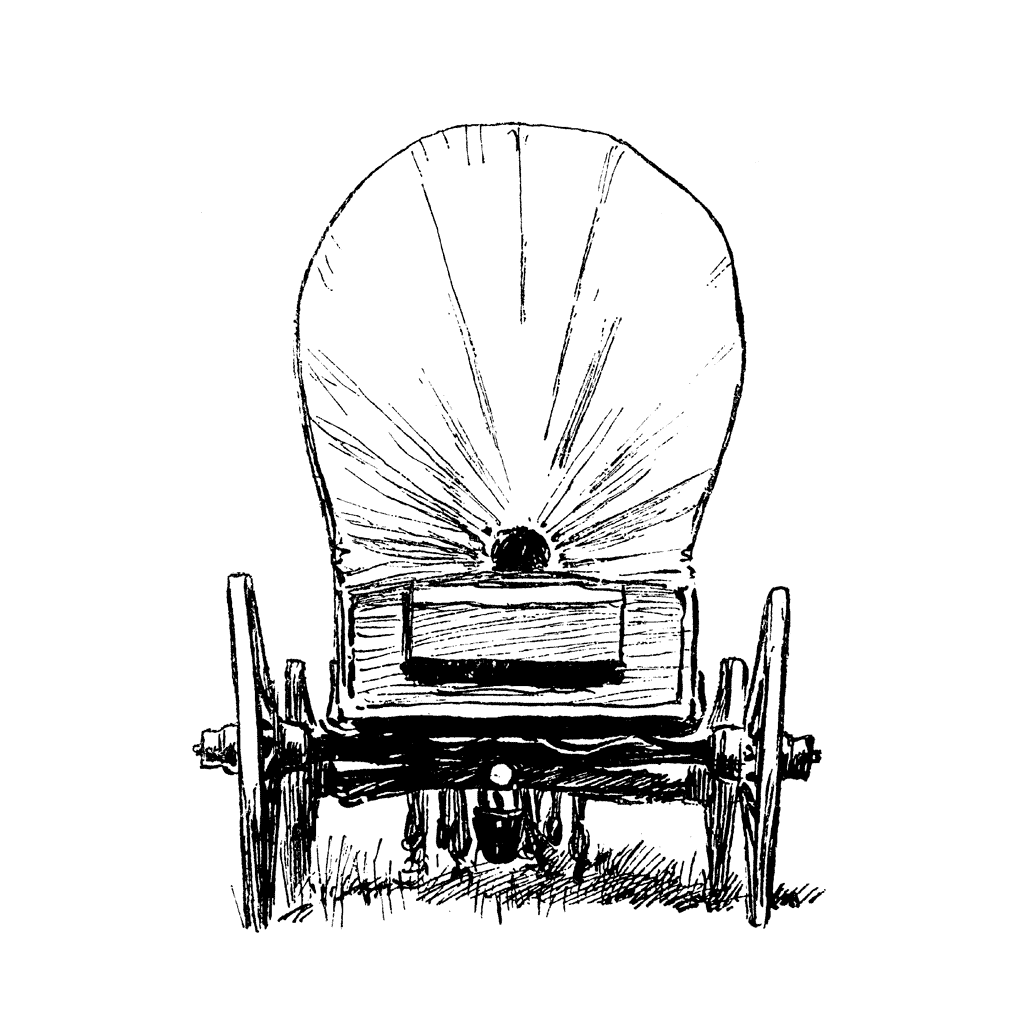 What was the source of the scream in Chapter 20: A Scream in the Night?
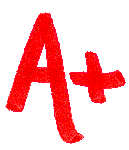 C. a panther
Chapter 20: A Scream in the Night
"Charles! What was it?" Ma says.
	"It's a woman screaming," Pa said. "Sounded like it came from Scott's"
	Pa puts on his boots, his heavy coat, and his fur cap. He lights the candle in the lantern, grabs his rifle,  and heads out the door. He is going to make sure that the Scotts are alright.
	Ma and the girls are left alone in the cabin. Ma tells the girls to go back to sleep, but they are not sleepy. Laura imagines Pa walking along the top of the bluff, the candle shining here and there through the holes cut in the lantern.
It seems like hours go by, and then they hear the terrible screaming again. It seems very close to the house. Ma jumps up to put more wood on the fire. Laura jumps up, too, but Ma tells her to go back to bed. Laura begs so hard to stay up that Ma lets her and they stand together by the fire, listening.
Suddenly, they hear fists pounding hard on the door and Pa's voice shouting, "Let me in!"
	Ma opens the door and Pa slams it quickly behind him. He is breathing hard from running. "Whew! I'm scared yet," he says.
	"What was it, Charles?" Ma asks him.
	"A panther," Pa answers.
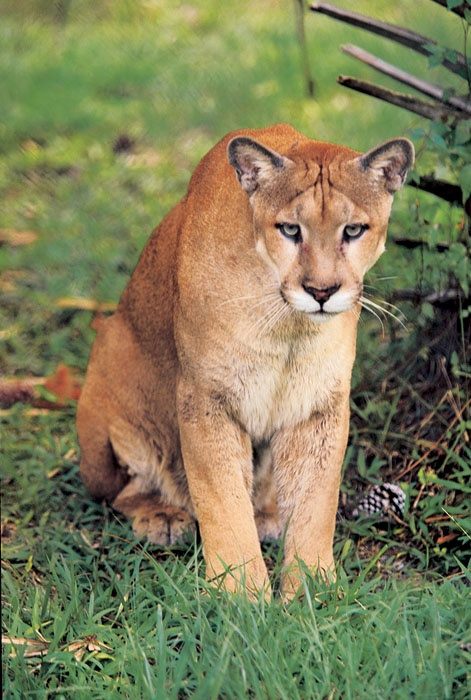 Share your answers.
What does Pa want to buy with the money he receives from selling his furs in Independence? Use evidence from the text to support your claim. (RACE)
[Speaker Notes: Pa wants to buy a plow and seeds.]
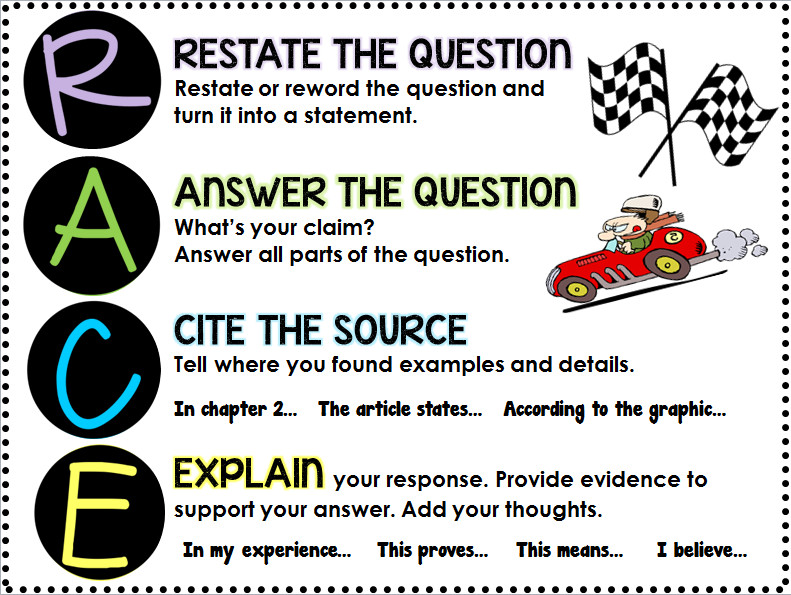 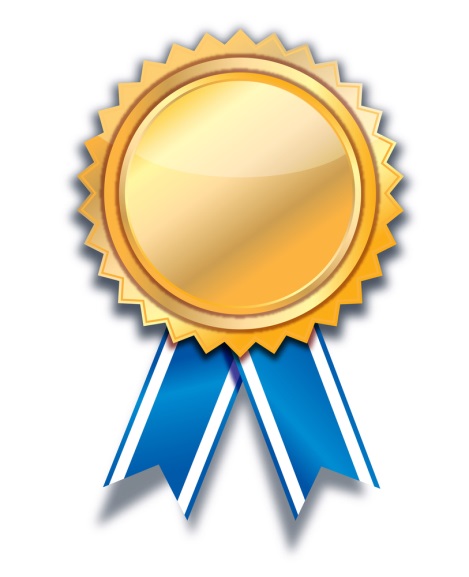 Super Student Sample!
copy/paste student response here
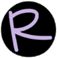 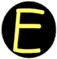 xplained
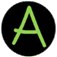 estated the question
nswered the question
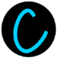 ited evidence
[Speaker Notes: Paste a student response sample from last week’s open-ended question on this slide. Read aloud and find all parts of RACE in the response.]
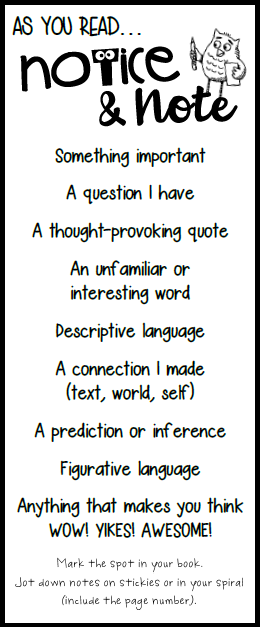 What did you Notice & Note 
in chapters 19-21?
Share on your mic, webcam or in chat!
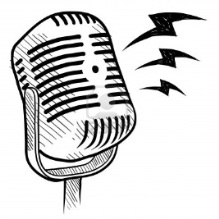 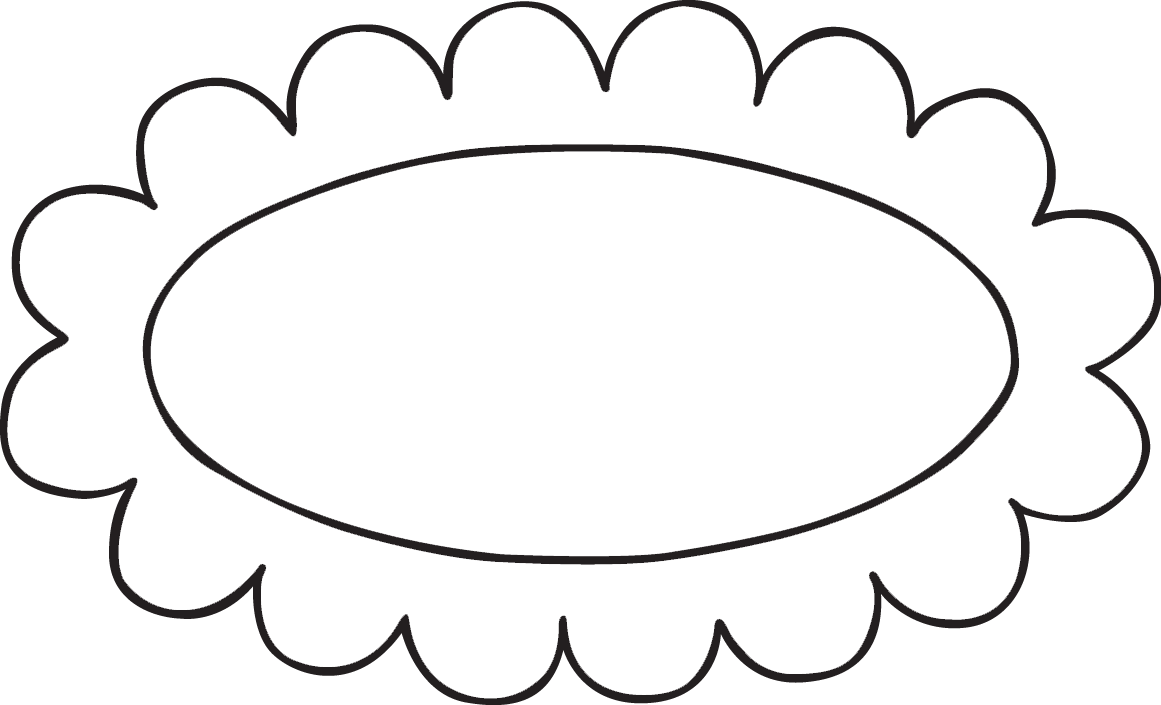 Point of View
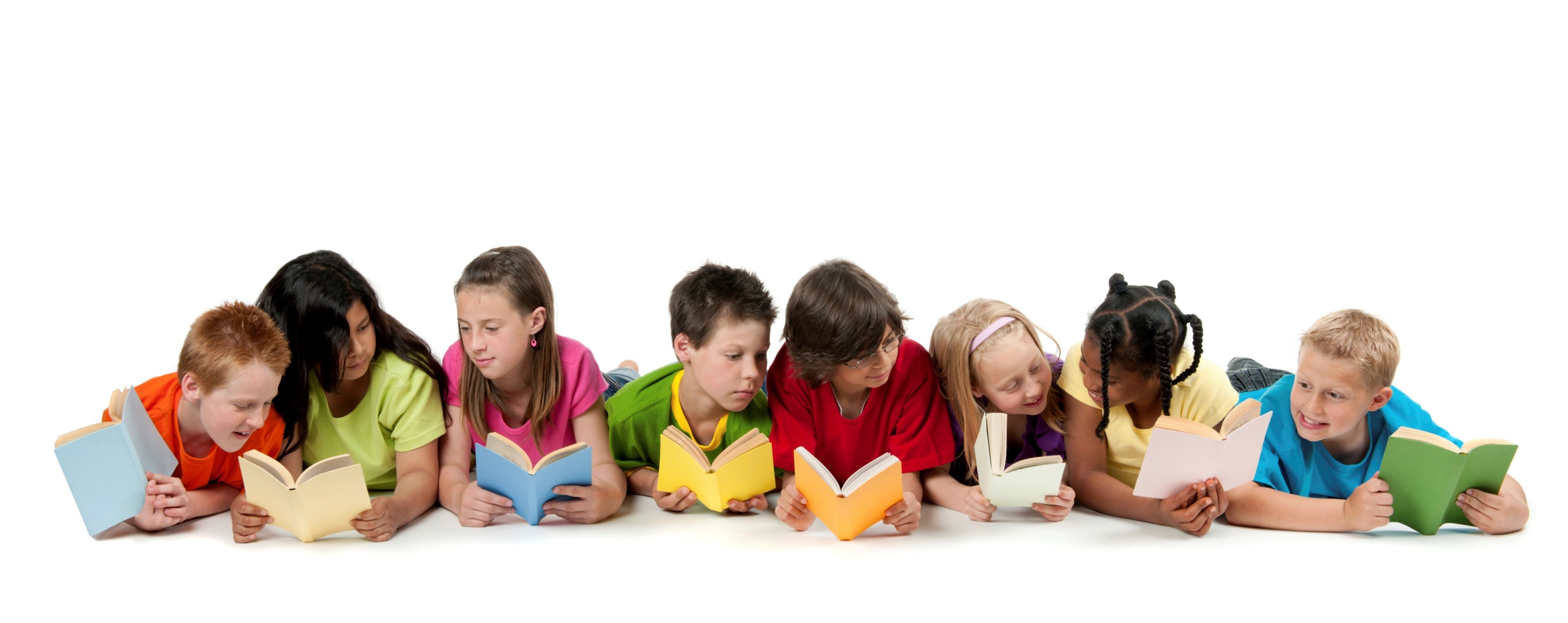 I CAN…
determine the point of view from which different stories are narrated, including the difference between first and third-person narrations.
[Speaker Notes: CCSS I Can Statement]
POINT OF VIEW
the narrator's position in relation to the story being told.

Who is telling the story?
[Speaker Notes: Literary Lesson]
FIRST PERSON
I    me    my   us   we
 
A character is telling the story.
“I went to the store to get cheese.”
 (told from a first-hand account)
[Speaker Notes: Literary Lesson]
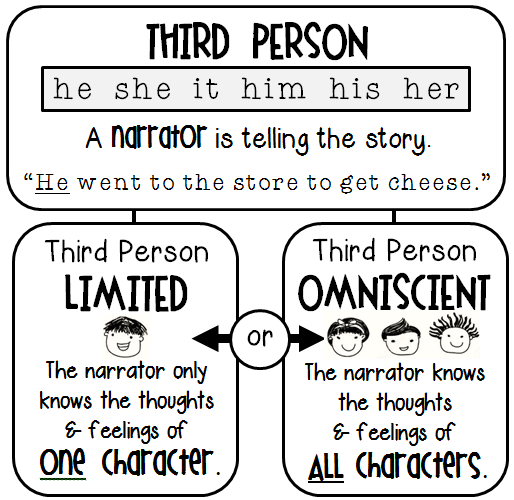 [Speaker Notes: Literary Lesson]
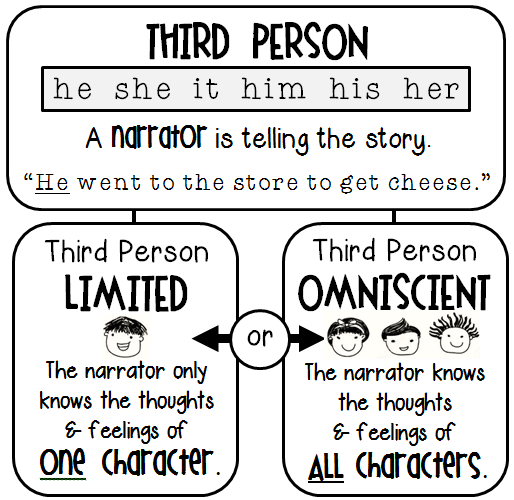 [Speaker Notes: Literary Lesson]
The narrator's 
point of view influences how events are described.
CLUE:
What pronouns are used in the text?
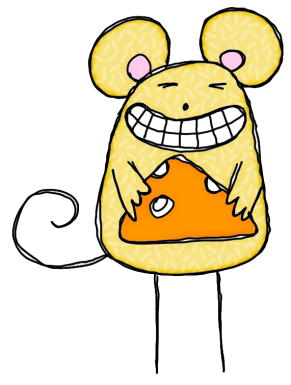 [Speaker Notes: Literary Lesson]
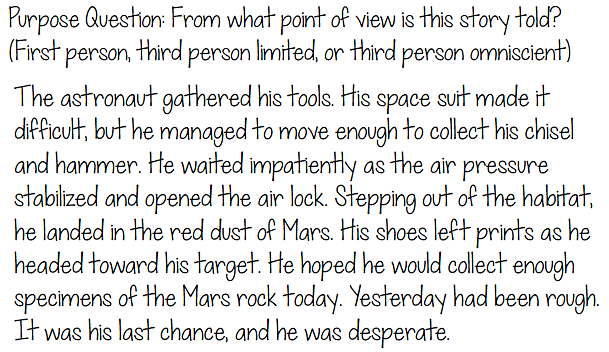 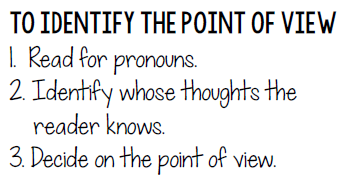 POV:
[Speaker Notes: Literary Lesson]
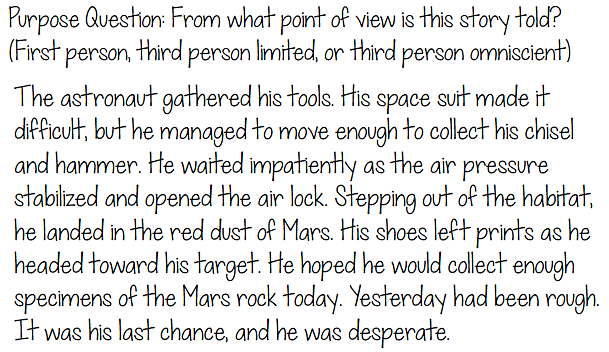 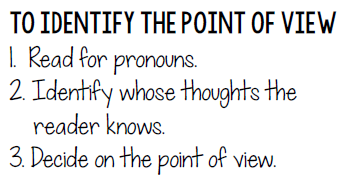 POV:
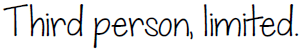 [Speaker Notes: Literary Lesson]
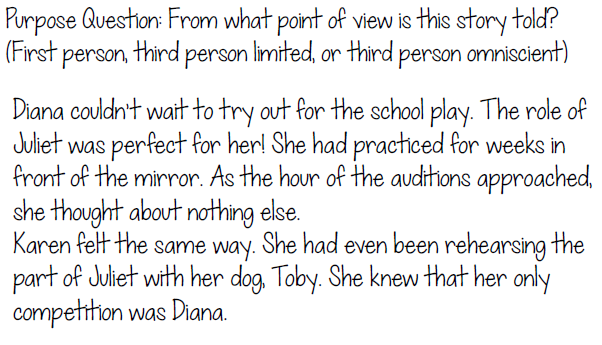 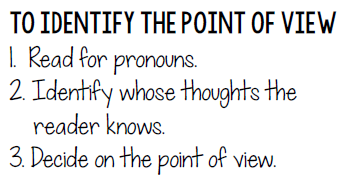 POV:
[Speaker Notes: Literary Lesson]
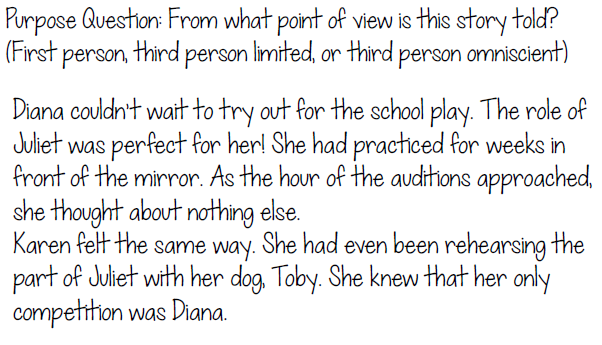 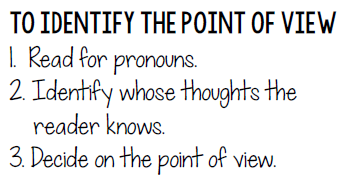 POV:
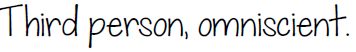 [Speaker Notes: Literary Lesson]
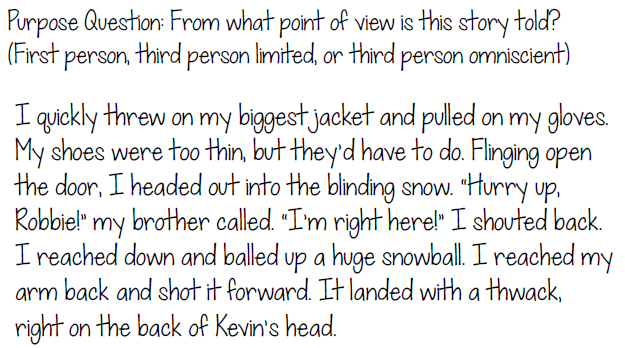 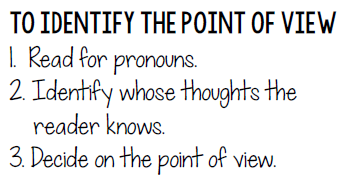 POV:
[Speaker Notes: Literary Lesson]
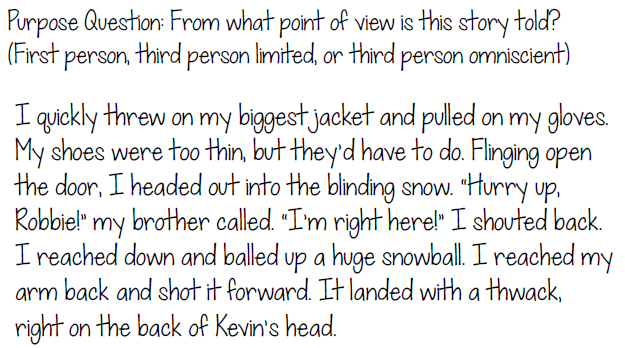 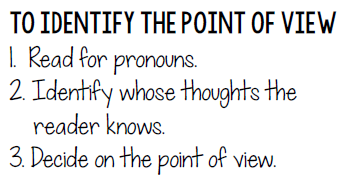 POV:
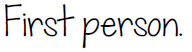 [Speaker Notes: Literary Lesson]
Think   Group   Share
Names:_______________________
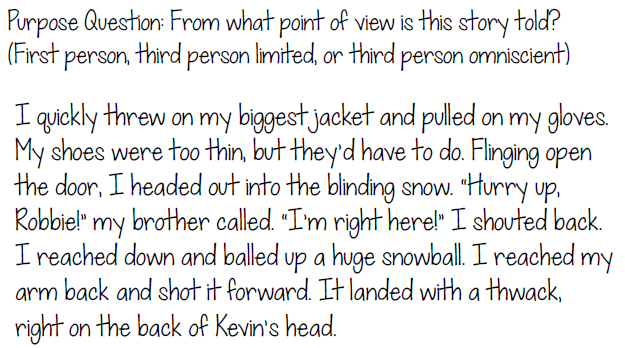 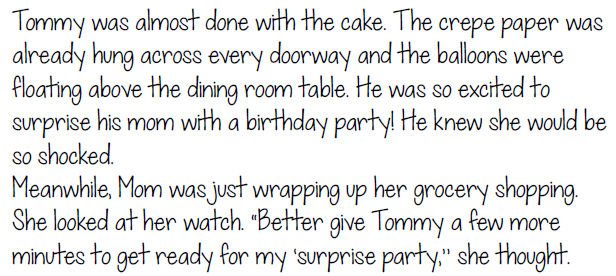 POV: 

___________________________________

How do you know?
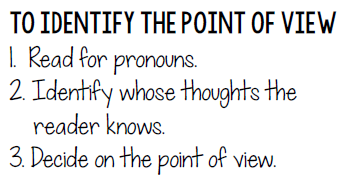 [Speaker Notes: OPTIONAL: Group Work]
TO  DO:
Read Chapters 22-24.

Notice & Note as you read 
       (mark your book, use sticky notes, and/or write notes in your spiral).

Complete the weekly assignment before our next Class Connect: 


Be prepared to share your thoughts, assignment responses, and notes with the class!
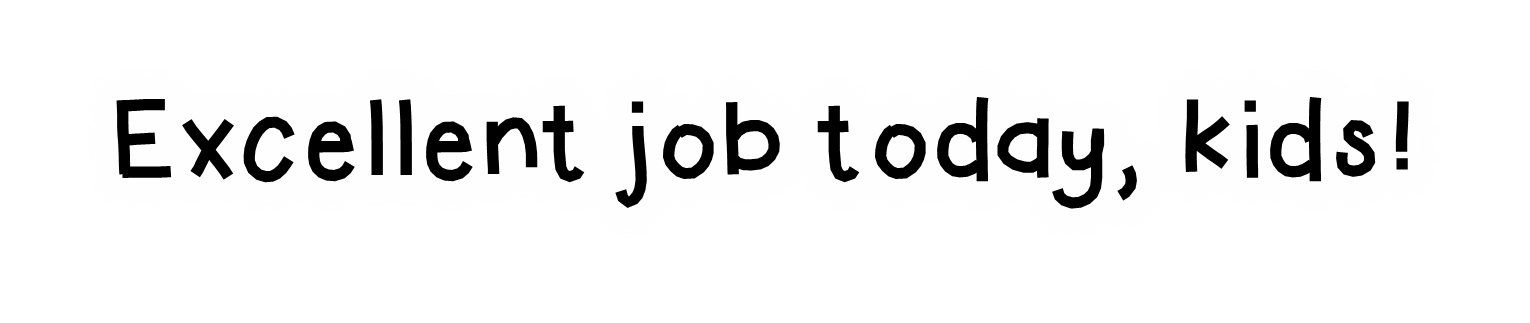 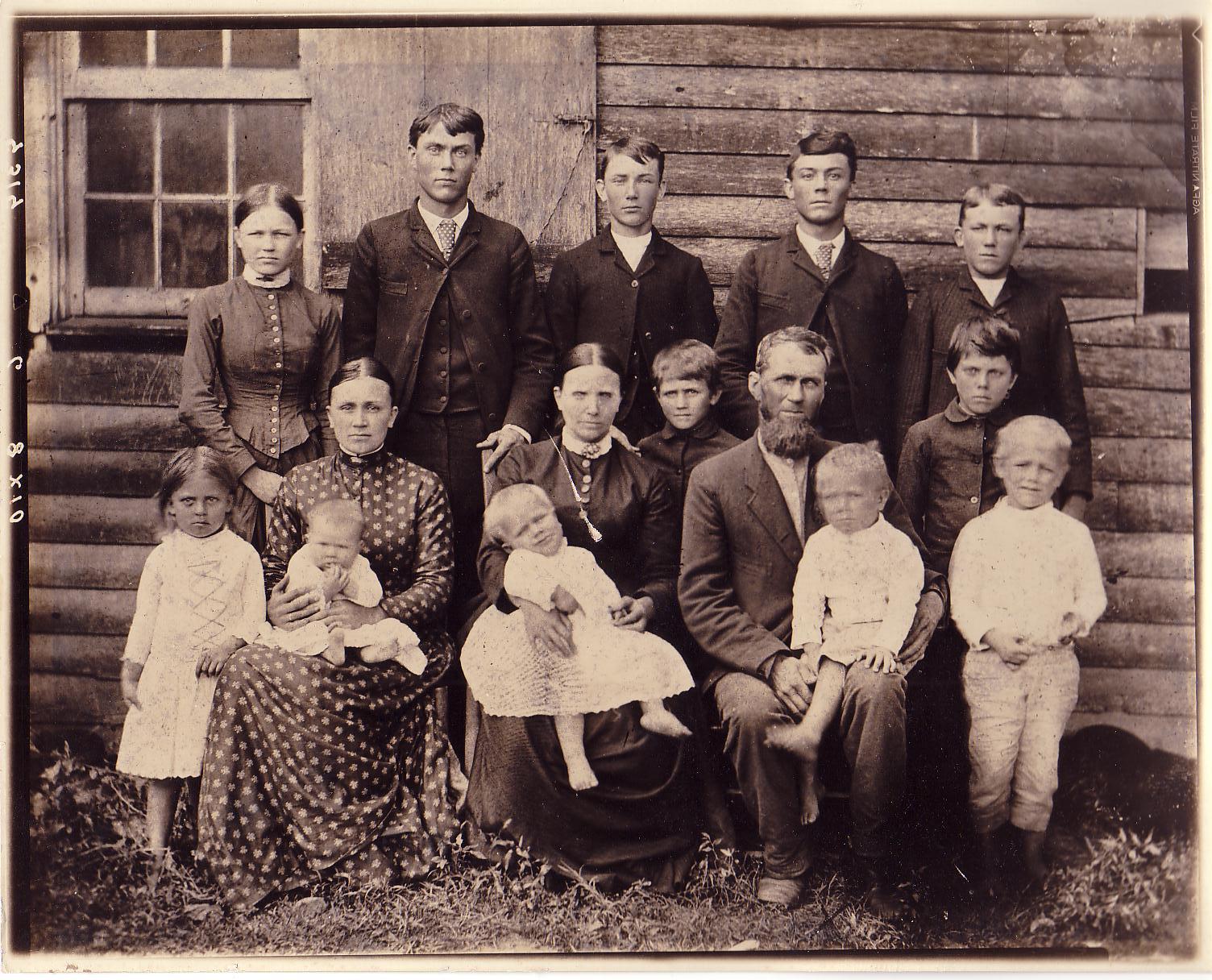 MOVIE TIME!
Everybody wants to know my POV.
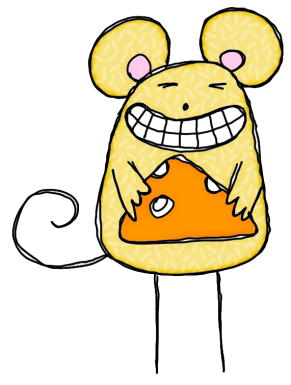 Give a     when you are finished watching!
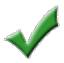 [Speaker Notes: https://www.flocabulary.com/unit/point-of-view/video/]